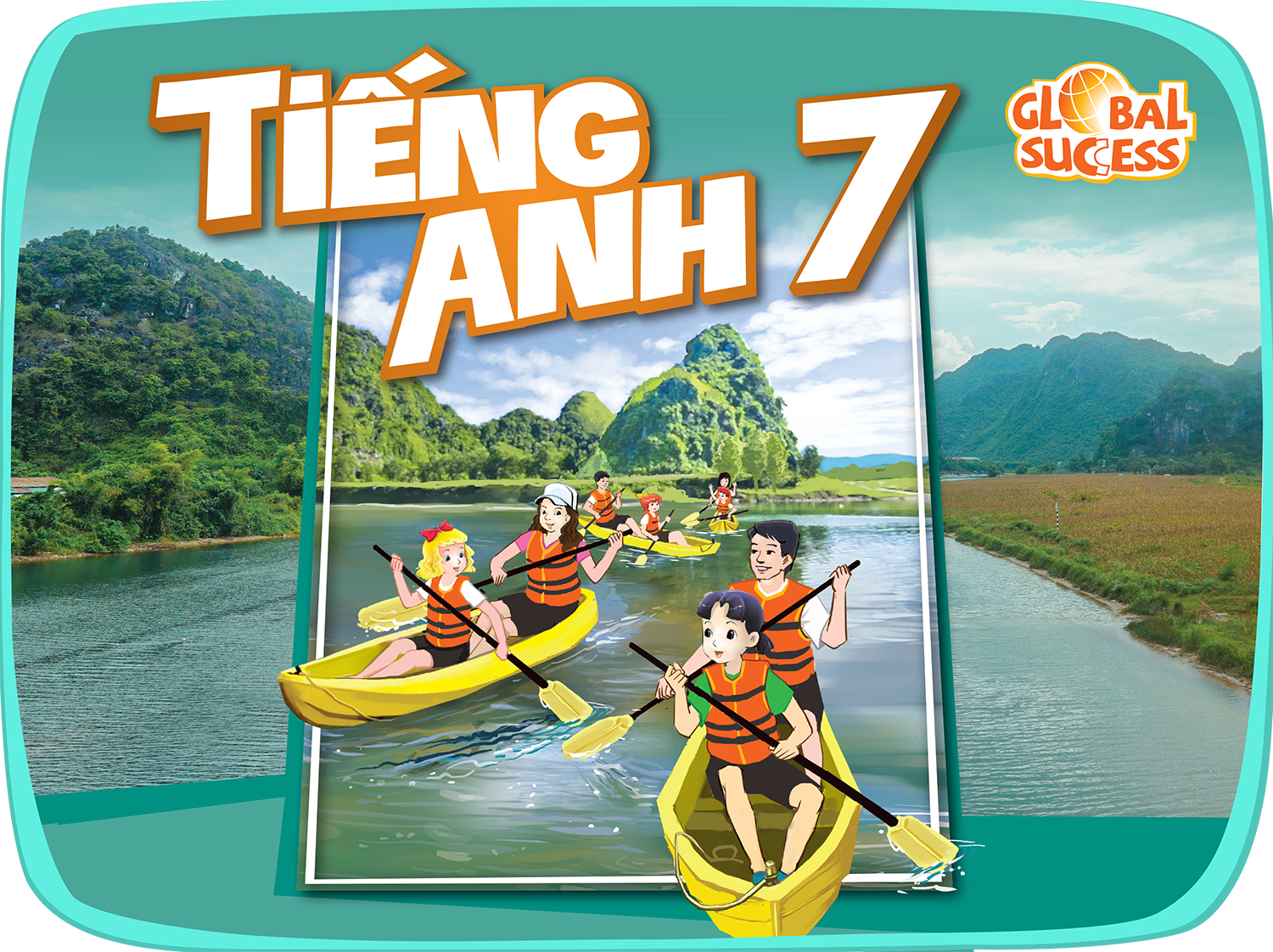 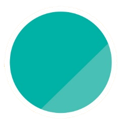 5
OUR CUSTOMS AND TRADITIONS
Unit
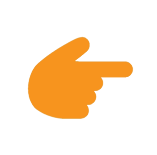 LESSON 3: A CLOSER LOOK 2
Grammar: Articles (a / an, the, and zero article)
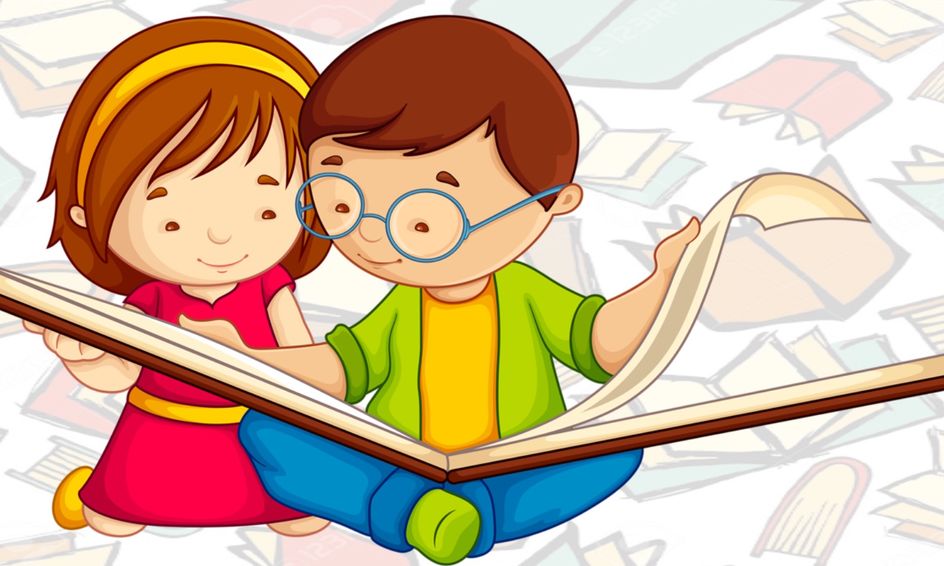 Unit
HOBBIES
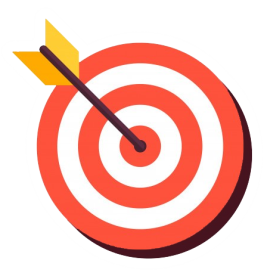 OBJECTIVES
By the end of the lesson, students will be able to:
Use the article (a/an, the, zero articles) correctly.
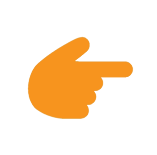 LESSON 3: A CLOSER LOOK 2
Introduction
WARM-UP
Articles (a / an, the, and zero article)
PRESENTATION
Task 1: Choose the correct option in each sentence below. 
Task 2: Which of the underlined parts in each question is incorrect? Find and correct it. 
Task 3: Complete the sentences with a, an, the, or Ø (zero article)
Task 4: Complete the text with the or Ø (zero article).
Task 5: The Race
PRACTICE
CONSOLIDATION
Wrap-up
Homework
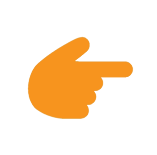 LESSON 3: A CLOSER LOOK 2
Introduction
WARM-UP
Aims of the stage:
to activate students’ prior knowledge and vocabulary related to the targeted grammar
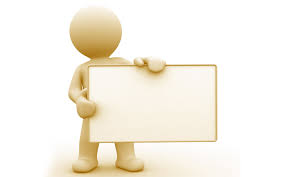 WARM-UP
Option 1
Look and answer
WARM-UP
Option 1
wedding ceremony
WARM-UP
Option 1
whale worship
WARM-UP
Option 1
food offerings
WARM-UP
Option 1
family reunion
WARM-UP
Option 1
1.We held a family reunion last week.
2. My mom prepares food offerings at Tet.
WARM-UP
Option 2
Watch video clip and answer question: www.youtube.com/watch?v=uqNugAvxXXo
WARM-UP
Option 2
Question:
When we use a/an/the?
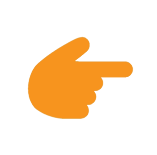 LESSON 3: A CLOSER LOOK 2
Introduction
WARM-UP
The article a,an,the and zero article.
PRESENTATION
PRESENTATION
1. She is an engineer. 
2. We held a family reunion last week. The party was enjoyable.
an: indefinite article.
an + singular noun beginning with a vowel
a: indefinite article.
a + singular noun beginning with a consonant:
the: definite article
PRESENTATION
We can use noun without a / an or the. We call this case zero article. 
Look at Remember! box (p.53)
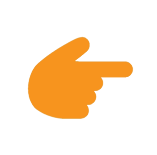 LESSON 3: A CLOSER LOOK 2
Introduction
WARM-UP
The article a,an,the and zero article.
PRESENTATION
Task 1: Choose the correct option in each sentence below. 
Task 2: Which of the underlined parts in each question is incorrect? Find and correct it. 
Task 3: Complete the sentences with a, an, the, or Ø (zero article)
Task 4: Complete the text with the or Ø (zero article).
Task 5: The Race
PRACTICE
PRACTICE
1
Choose the correct option in each sentence below
Aim of the task:
To help Ss identify the use of articles at the sentence level.
PRACTICE
1
Choose the correct option in each sentence below
PRACTICE
2
Which of the underlined parts in each question is incorrect? Find and correct it.
Aim of the task:
To help Ss recognise the correct articles.
PRACTICE
The Kitchen Gods Worshipping Ceremony.
When is it?
on the 23rd day of the twelfth lunar month.
PRACTICE
What happens in this ceremony?
Vietnamese people prepare offerings for the Kitchen Gods, who will report the family’s affairs over the past year to the Jade Emperor.
PRACTICE
Which of the underlined parts in each question is incorrect? Find and correct it.
2
the
PRACTICE
3
Complete the sentences with a, an, the, or Ø (zero article)
Ø
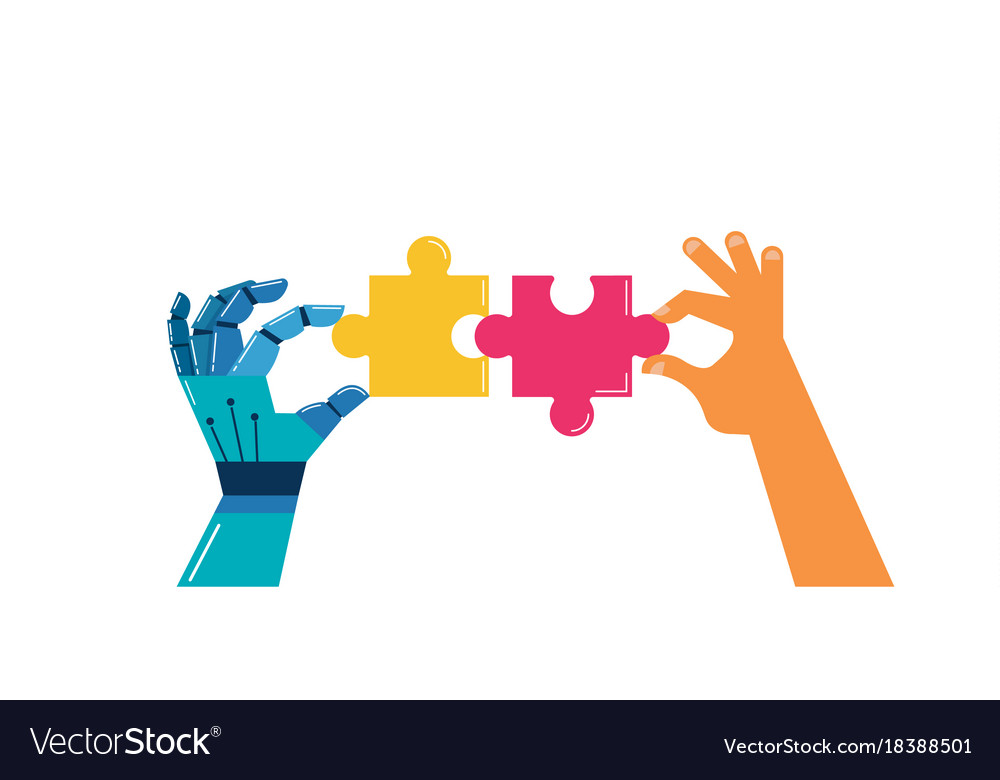 a
Ø
the
an
PRACTICE
4
Complete the text with the or Ø (zero article).
the
Ø
Ø
Ø
the
PRODUCTION
5
The race
- Work in group
- Each group has a list of five sentences
- Find and correct the mistakes in sentences.
- Say “Bingo!” as soon as your group finishes.
- The first group to come up with all the correct answers wins
PRODUCTION
5
The race
1. I usually meet my cousin at the weekends. 

2. My uncle moved to United States three years ago. 

3. Our teachers assigned us a homework for our history and science classes. 

4. I turn off the light and go to the bed at 11 p.m. 

5. Mark often wears red sweater to match his red hair.
the United States
a red sweater
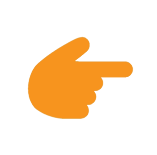 LESSON 3: A CLOSER LOOK 2
Introduction
WARM-UP
Articles (a / an, the, and zero article)
PRESENTATION
Task 1: Choose the correct option in each sentence below. 
Task 2: Which of the underlined parts in each question is incorrect? Find and correct it. 
Task 3: Complete the sentences with a, an, the, or Ø (zero article)
Task 4: Complete the text with the or Ø (zero article).
Task 5: The Race
PRACTICE
CONSOLIDATION
Wrap-up
Homework
CONSOLIDATION
1
WRAP-UP
Grammar: Articles (a / an, the, and zero article)
FISHING GAME
GREAT!
Are you coming to ........... party next Saturday?
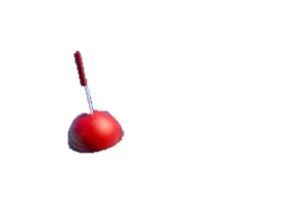 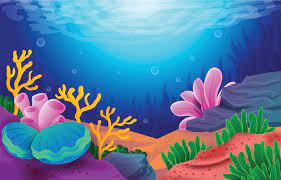 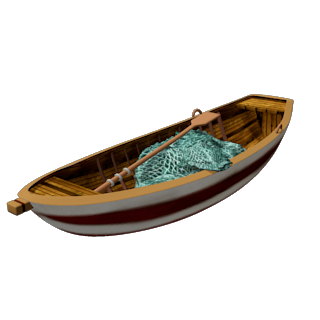 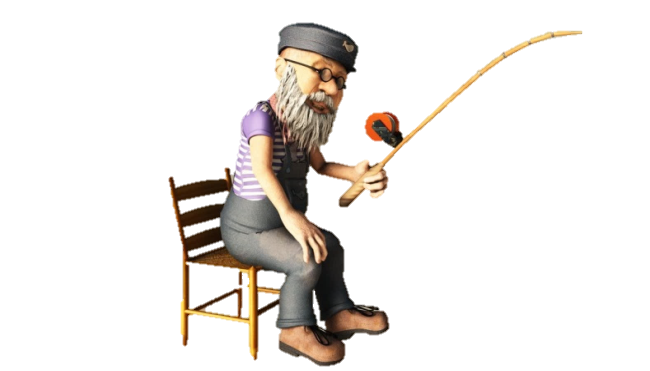 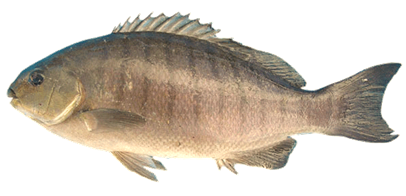 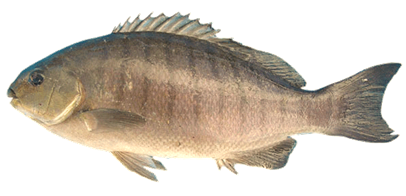 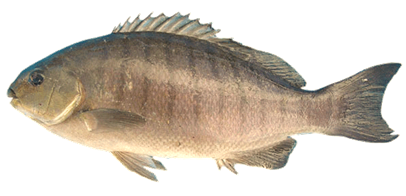 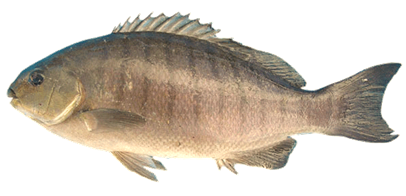 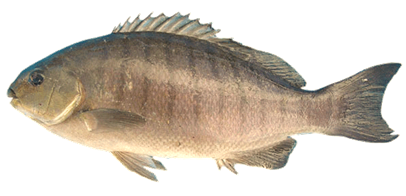 the
an
a
the
Ø
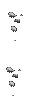 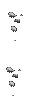 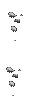 GREAT!
I bought .......new TV set yesterday.
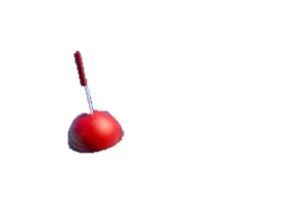 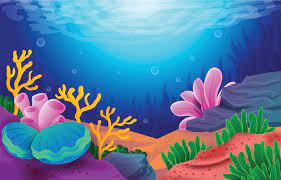 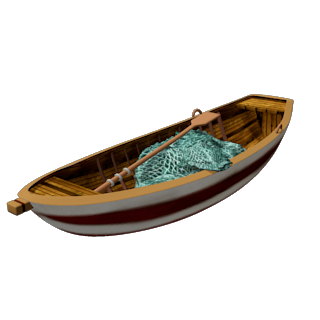 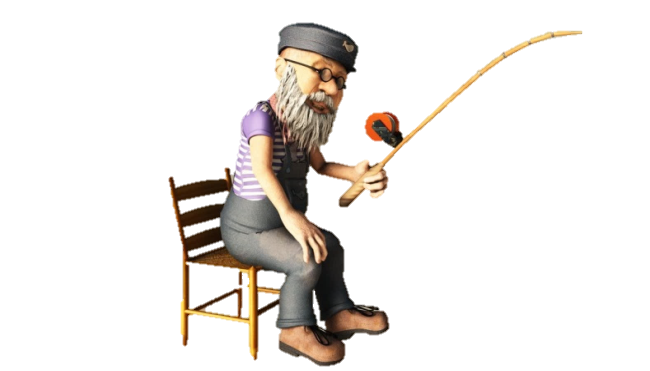 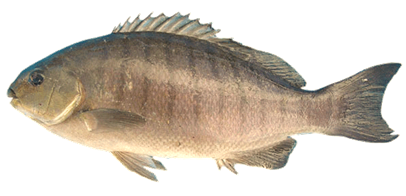 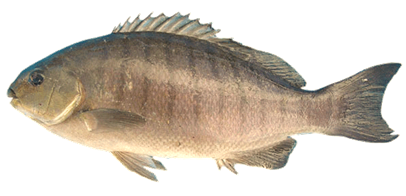 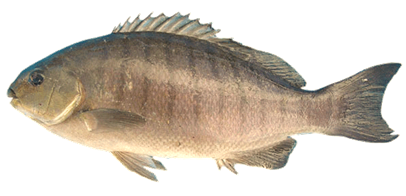 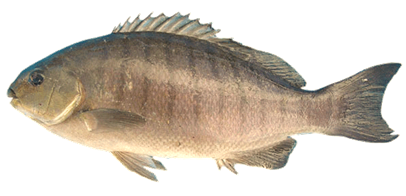 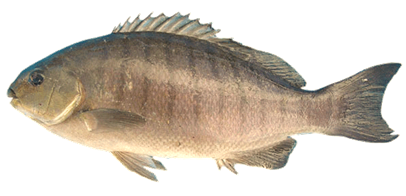 a
an
the
a
Ø
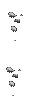 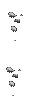 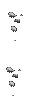 GREAT!
He thinks that ............... love is what will save us all
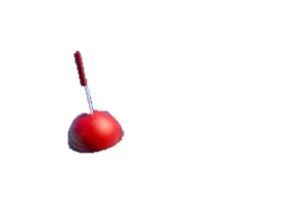 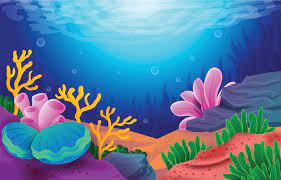 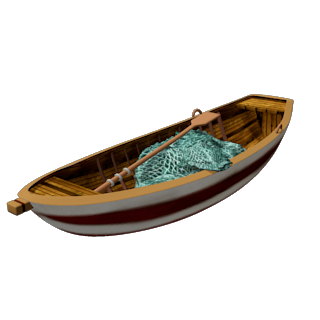 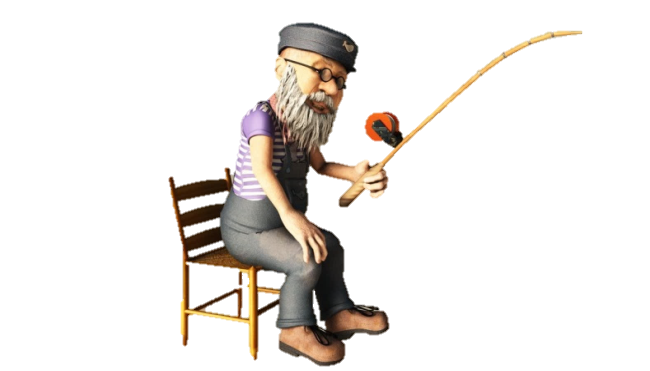 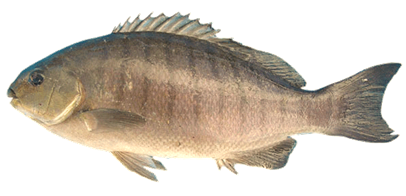 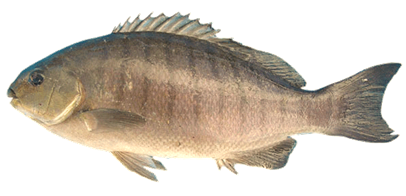 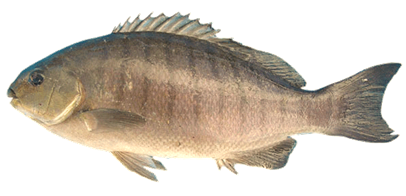 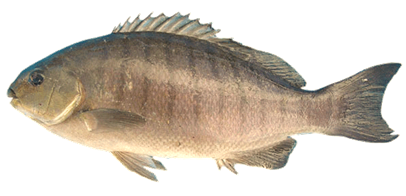 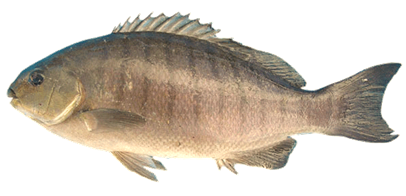 Ø
an
the
Ø
a
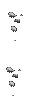 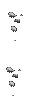 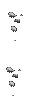 GREAT!
She was wearing ...... ugly dress when she met him.
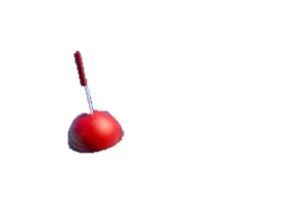 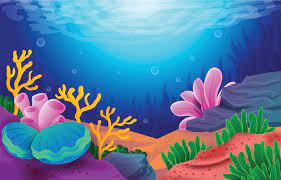 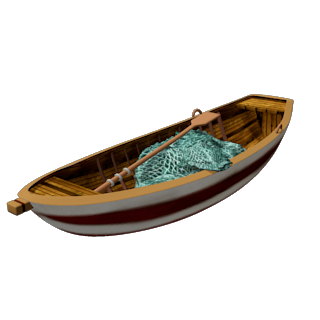 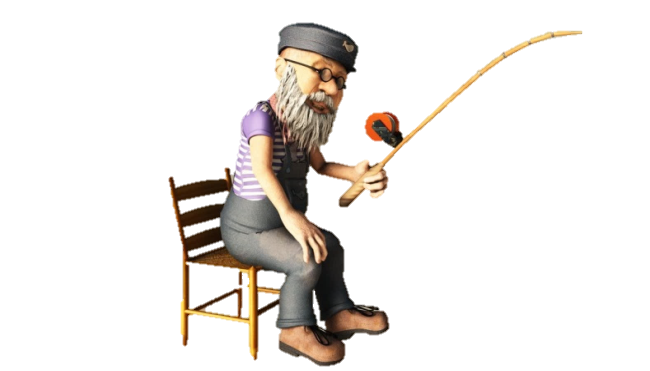 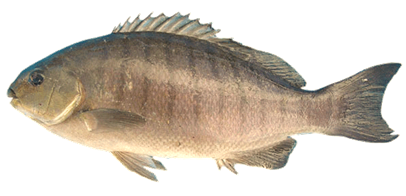 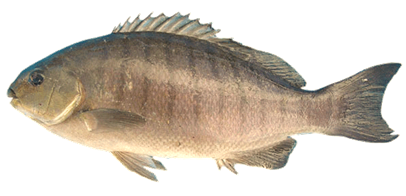 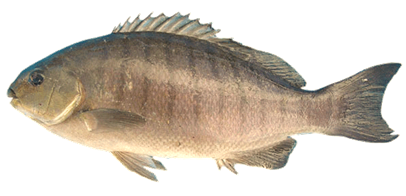 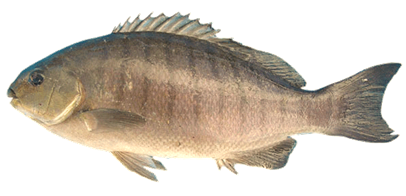 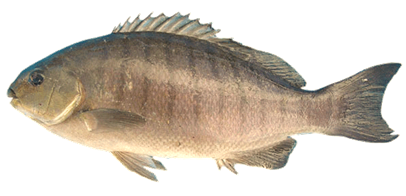 an
Ø
the
an
a
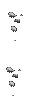 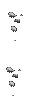 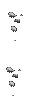 CONSOLIDATION
2
HOMEWORK
-Make 5 sentences by using the articles.
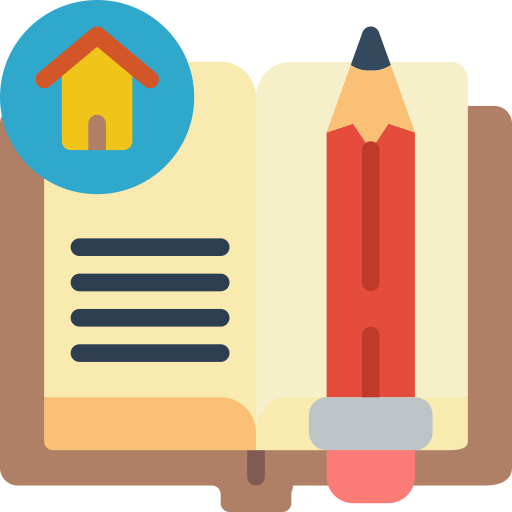 Website: sachmem.vn
Fanpage: facebook.com/sachmem.vn/